MANAGING HERPES SIMPLEX KERATITIS
Marilynn Sultana, M.D., F.A.C.S.
Cataract & Eye Consultants of Michigan
29753 Hoover Rd. 
Warren, MI 48093
Learning Objectives
Describe clinical presentations of herpes simplex keratitis
Explain available therapies
Structure of Herpes Simplex Virus
Herpes simplex virus types I and 2 (HSV-1, HSV-2)
Double-stranded DNA
Viral-derived capsid
Host-cell derived envelope
Glycoprotein projections
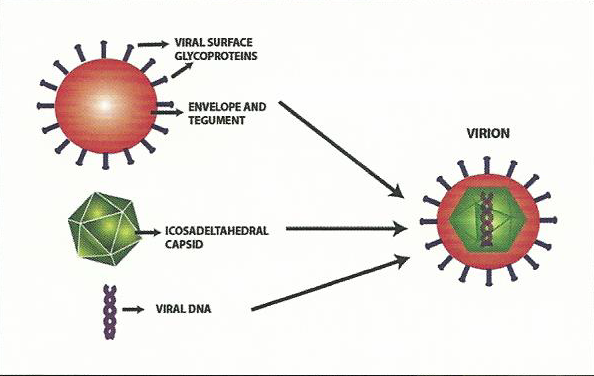 Epidemiology of Ocular HSV
Initial exposure: childhood “viral” illness
Ocular manifestation: reactivation of latent virus
Blepharitis, follicular conjunctivitis, keratitis, keratouveitis, acute retinal necrosis
50,000 new and recurring cases annually 
Recurrence rate: 27% at one year
Primary HSV Ocular Infection
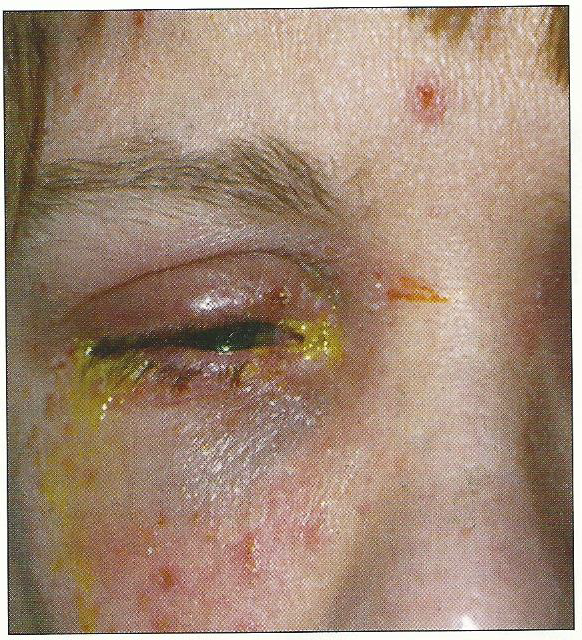 Less common presentation
Pediatric age
Fever, malaise 
Skin rash
Unilateral follicular conjunctivitis – suspect HSV
Life Cycle of Herpes Simplex Virus
Recurrent HSV Infection
Orofacial: Cold sores on lip, cheek or tongue

Ocular: Most frequently involves cornea
Epithelial keratitis – active virus
Stromal keratitis – immunologic
HSV Keratitis Classification
Epithelial Keratitis
Dendritic ulcer
Geographic ulcer
Others:
Marginal ulcer
Metaherpetic (trophic) ulcer
Epithelial Keratitis: Dendritic Ulcer
Classic corneal lesion
Branching with terminal bulbs
Raised borders 
Consist of HSV-infected cells
Dendritic scar (ghost dendrite) may remain
Epithelial Keratitis: Geographic Ulcer
Caused by replicating virus
Larger epithelial defect
Branching and terminal bulbs at periphery 
Immunocompromised, on topical steroids, untreated dendrite
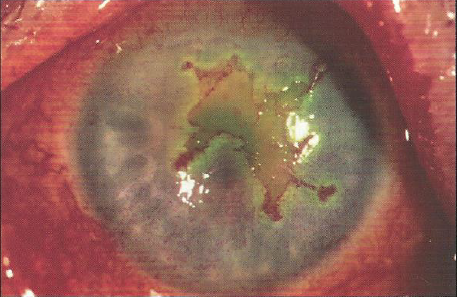 Epithelial Keratitis: Marginal Ulcer
Lesion near limbus
Resembles Staph ulcer
More stromal inflammation
More resistant to treatment
Epithelial Keratitis: Metaherpetic (Trophic) Ulcer
Epithelial ulceration
No live virus 
“Trophic”: de novo
“Metaherpetic”: follows dendritic or geographic ulcer
Inability of epithelium to heal
Smooth borders
“Reverse staining”
Treatment: Metaherpetic Ulcer
Form of epithelial ulceration that does not have live virus
Goal: rapidly heal epithelial defect
Stop use of toxic meds
Punctal occlusion
Tear film supplements
Bandage contact lens
Tarsorrhaphy
Cautious use of topical steroids
Stromal Keratitis
Immune-mediated response to nonreplicating viral particles in stroma
Immune stromal keratitis
Interstitial keratitis
Necrotizing keratitis
Disciform keratitis (Endothelial keratitis)
Keratouveitis
Stromal: Immune Stromal Keratitis
Inflammatory response to viral antigen in stroma
Focal, multifocal, diffuse stromal opacities
Interstitial keratitis – vascularization
Ghost-like
HSV most common cause
Stromal: Necrotizing Keratitis
Reaction to live viral particles in stroma
History multiple recurrences
Corneal melting, perforation
Significant associated uveitis
Stromal: Disciform Keratitis (Endothelial Keratitis)
Endothelial dysfunction from inflammatory response to viral antigen
Disc-shaped area corneal edema
Minimal inflammation in stroma
Unilateral 
Confused with Fuchs
bilateral
Stromal: Keratouveitis
Uveitis predominates
Mutton-fat KP
Immune-mediated
Unilateral uveitis with high IOP – suspect HSV
Diagnosis: HSV Keratitis
Clinical findings
Lab tests seldom needed
Of no use in stromal keratitis
Herpes Culture
HSV-1 or HSV-2 typing
Serum Antibody Testing
Positive titers in adults indicates past infection
Nearly universal
Diagnosis: Clinical Findings
Patient is in far less pain than findings would suggest
Photophobic or uveitis and high IOP
Patient has history of ocular HSV
Diagnosis: Reduced Corneal Sensation
Hallmark of HSK
Viral replication kills host neuron
Leads to hyposensitivity, poor tear production, persistent epithelial defects
Test prior to topical anesthetic
Use dental floss or cotton wisp
Long-Term Complications
Recurrent disease 
Increased inflammation, scarring, decreased corneal sensation
Risk of stromal disease increases with recurrences of HSV epithelial keratitis
Recurrent episode occurs adjacent to site of previous episode
Treatment Fundamentals
HSV epithelial keratitis (live virus)
Topical or oral antivirals
No steroids

HSV stromal disease (little, if any, virus)
Topical steroids
Oral (never topical) antivirals as prophylaxis
Managing HSV Epithelial Keratitis
Debridement
Removes infected cells
Faster resolution, less scarring
Topical antiviral
Viroptic (Trifluridine)
Zirgan (Ganciclovir gel)
Oral antiviral
Zovirax (Acyclovir)
Valtrex (Valacyclovir)
Famvir (Famciclovir)
Topical Antivirals for HSV Epithelial Keratitis
Managing HSV Stromal Keratitis
Topical steroids 
Simultaneous oral antiviral prophylaxis
Reduces risk of HSV reactivation at the trigeminal ganglion level
Zovirax
Valtrex
Famvir
Oral Antiviral Agents for HSV Keratitis
Using Steroids Correctly
Not used in acute epithelial keratitis
Essential for stromal keratitis
Prednisolone acetate 1% QID
S-l-o-w-l-y taper
Using Antiviral Prophylaxis Correctly
Oral antivirals
Primarily against reactivation at ganglion level
During topical steroid treatment for stromal disease
Patients with multiple recurrences (2 or more / year)
Keratitis close to visual axis
Immunocompromised patients
Long-term use for 1 year or more reduced risk of recurrent HSV
Quiz Time
No Cheating!
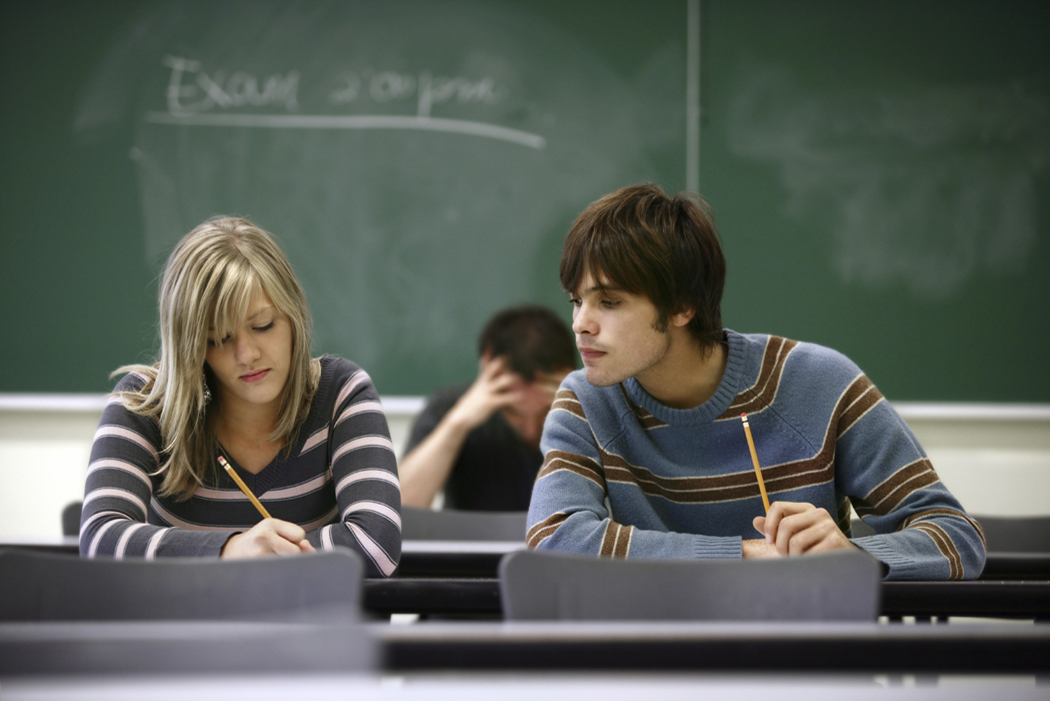 Case 1
42 year old female complains of red, irritated OD
SLE: single dendrite 
Dx: first episode of HSV epithelial keratitis
Options:
Viroptic drops 9x/day for 1 week, then taper
Zovirax 400 mg 5x/day for 1 or 2 weeks
Both regimens combined
Case 1: Recommendation
Each approach reasonable
Consider full dose Viroptic drops
9x/day until ulcer heals
then 5x/day for 1 week
then stop
Case 2
51 year old male complains of irritated OS and mild photophobia, vision good
History of three previous episodes HSV epithelial keratitis 
SLE: minimal scarring with adjacent new dendrite
Dx: recurrent HSV epithelial keratitis
Options: 
Viroptic drops
Zovirax oral
Combination therapy
Case 2: Recommendation
Combination therapy
Viroptic 9x/day until ulcer heals, then 5x/day for 1 week
Full therapeutic dose Zovirax 400 mg 5x/day
Discontinue topical Viroptic within 2 weeks
Taper Zovirax to 400 mg BID for long-term prophylaxis (1 year)
Case 3
46 year old female complains of blurry vision OS. 
History of treated herpetic dendrite 1½ years ago
Vision: 20/40
SLE: Mild stromal edema, no scarring
Dx: First episode of HSV stromal keratitis
Options:
Viroptic drops
Steroid drops
Zovirax oral
Combination therapy
Case 3: Recommendation
Combination therapy of topical steroids with oral antiviral coverage
Pred Forte QID and taper as necessary
Zovirax 400 mg BID until inflammation subsides
Case 4
62 year old male complains of blurry vision OD
History of two previous episodes of stromal keratitis
Vision 20/50
SLE: Mild to moderate edema and patchy scarring
Dx: Recurrent HSV stromal keratitis
Options:
Viroptic drops
Steroid drops
Zovirax oral
Combination therapy
Case 4: Recommendation
Combination therapy
Pred Forte 1% QID 
Zovirax 400mg BID
Taper steroids s-l-o-w-l-y to avoid recurrence 
Continue Zovirax long-term (1 year)
Congratulations!
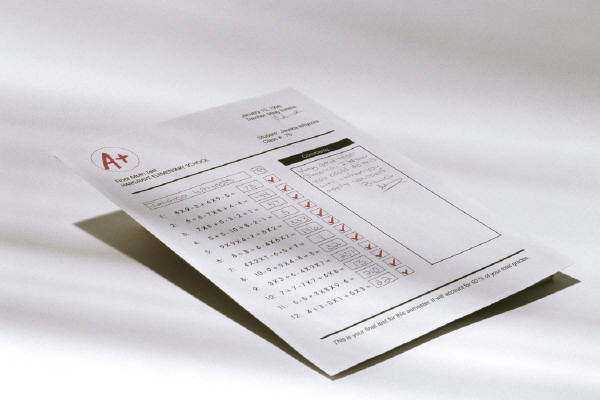 THANK YOU